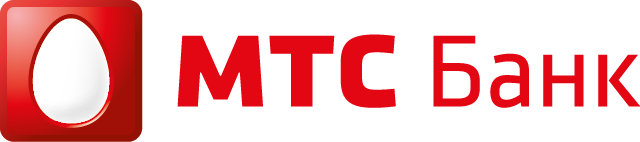 ПАО «МТС-БАНК»
Факторинг
для Покупателя
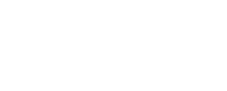 Генеральная лицензия № 2268 от 17.12.2014 года
Генеральная лицензия № 2268 от 17.12.2014 года
Новые возможности 
для развития вашего бизнеса
Реверсивный факторинг
Ваш поставщик получает финансирование сразу после отгрузки к вам на склад
Использование безрегрессной схемы позволяет поставщику также снять риски неоплаты поставок и предложить более длительную отсрочку
Получение или увеличение отсрочки от поставщиков
Поставщик может предоставить дополнительную скидку за быструю оплату (финансирование сразу после отгрузки) и увеличение объемов закупаемого товара
Снижение закупочной себестоимости
В рамках продукта Вы оплачиваете поставки ваших поставщиков только на счет нашего Банка, нет необходимости оперировать большим количеством реквизитов по счетам поставщиков в разных банках
Простая схема: вы подтвердили получение поставки, поставщик сразу получил деньги
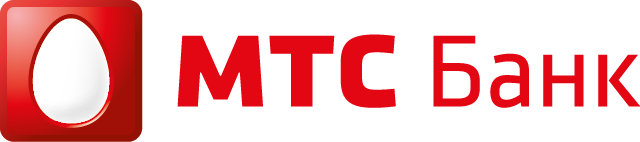 Упрощение работы 
с поставщиками
За счет увеличения товарооборота и расширения ассортимента, льготных цен на товары, а также  отложенного момента оплаты Вы получаете новые конкурентные преимущества
Повышение конкурентоспособности
Как это работает
Реверсивный факторинг – продукт, при котором поставщики, предоставляя Вам отсрочку, получают финансирование по каждой подтвержденной Вами поставке
1
Осуществление поставок продукции
1
ПОСТАВЩИК
ПОКУПАТЕЛЬ
2
Передача реестра требований на финансирование
2
3
3
Подтверждение реестра
5
4
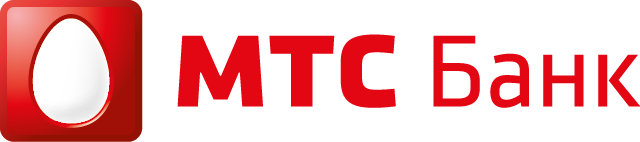 Выплата финансирования по уступленным поставкам
4
5
Оплата поставки покупателем
Процесс взаимодействия
Просто и легко
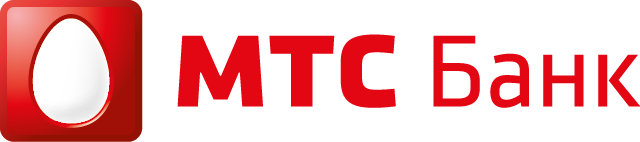 ПОСТАВЩИК
ПОКУПАТЕЛЬ
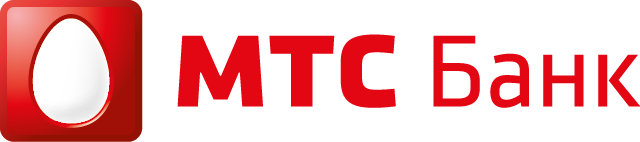 ПОСТОЯННЫЙ ОПЕРАЦИОННЫЙ ПРОЦЕСС:
Сбор пакета документов покупателем и поставщиком
Предоставление поставщиком в Банк документов, подтверждающих действительность денежного требования
Утверждение лимита на покупателя Банком
Рассмотрение поставщика и утверждение сделки Банком
Подтверждение поставок покупателем
Выплата поставщику финансирования
Подписание договоров факторинга c поставщиком и покупателем
Операционное сопровождение и управление дебиторской задолженностью
Подключение покупателя и поставщика к ЭДО Банка
Ежеквартальный мониторинг, ежегодный пересмотр лимита Банком
Отгрузка товара в рамках факторинга
Возможные варианты оплаты комиссии
ФАКТОРИНГ
При работе по факторингу возможно разделение факторинговой комиссии между поставщиком и покупателем в зависимости от достигнутых договоренностей
- всю комиссию оплачивает Поставщик (стандартный вариант)
Вариант 1:   ПОСТАВЩИК
- всю комиссию оплачивает Покупатель
Вариант 2:   ПОКУПАТЕЛЬ
- комиссия делится между поставщиком и покупателем
Вариант 3:   ПОСТАВЩИК + ПОКУПАТЕЛЬ
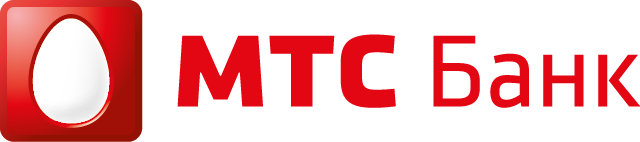 сегодня
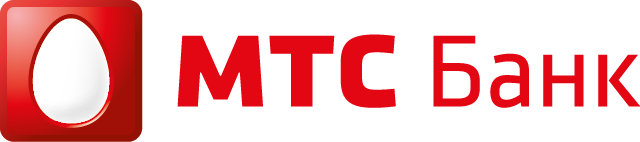 Ключевые показатели
АКТИВЫ
Универсальный коммерческий банк ТОП-50
148,0 млрд. руб.
Группа АФК «Система»
Более 25 лет на российском и международном рынке
Н1
КАПИТАЛ
Чистая прибыль 3,1 млрд. рублей за 9 мес. 2018 года
14,3%
22,4 млрд. руб.
Акционеры
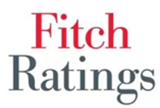 Глубокая экспертиза в кредитовании реального сектора
BB-
Транзакционные решения любой сложности
Работа с холдингами, группами компаний и транснациональными корпорациями
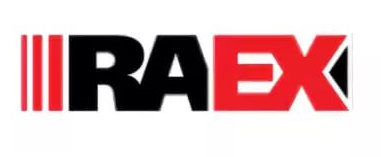 ruBBB-
Широкая сеть обслуживания и поддержка 24/7
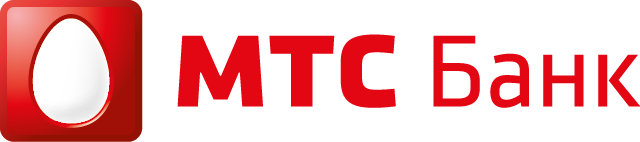 Побеждайте с факторингом от МТС Банка!*
от 11% годовых без НДС
до 100% от суммы поставки
срок до 180 дней
Факторинг — финансирование под уступку дебиторской  задолженности на условиях:
Срок  принятия решения Банком не более 30 дней с момента предоставления полного пакета документов
Узнайте подробнее о факториновых решениях и индивидуальных условиях для Вашей компании у нашего консультанта
Климов Виталий 
Рыжов Владислав
+7 (926) 123-91-25
+7 (929) 985-28-27
vklimov@mtsbank.ru
VRyzhov@mtsbank.ru
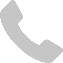 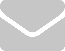 * Не является офертой